Week 11Shamail al-MuhammadiyyaWudu at the Time of Eating and Words Uttered Before and After Eating, and the Cup of Sayyidina Rasulullah
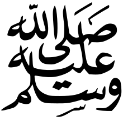 Dua for Studying
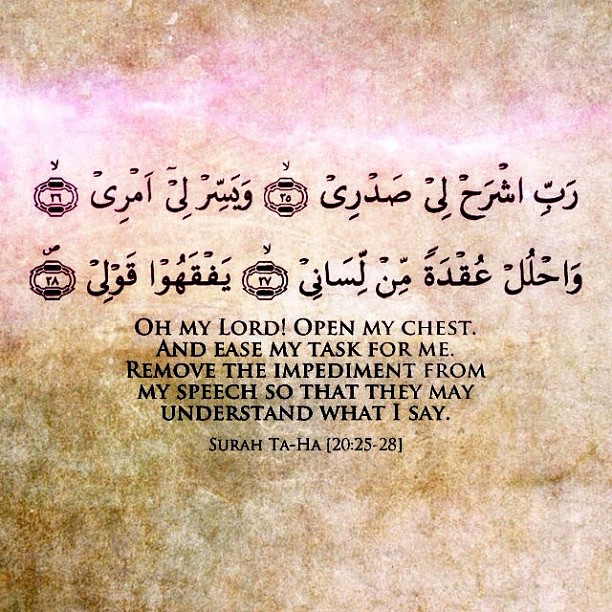 Dua for Studying
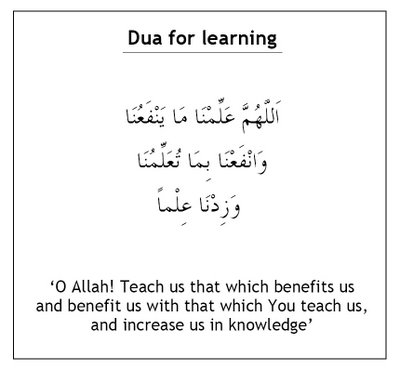 Intentions for Studying
I intend to study and teach, 
take and give a reminder, 
take and give benefit, 
take and give advantage, 
to encourage the holding fast to the book of Allah and the way of his Messenger, 
and calling to guidance and directing towards good, 
hoping for the support of Allah and His pleasure, closeness and reward, transcendent is He.
Week 11
Chapter on Sayyidina Rasulullah Sallallahu 'Alayhi Wasallam performing wudu at the time of eating
Chapter on the words that Sayyidina Rasulullah Sallallahu 'Alayhi Wasallam uttered before and after eating
Chapter on the Cup of Sayyidina Rasulullah Sallallahu 'Alayhi wasallam.
Chapter on Sayyidina Rasulullah performing wudu at the time of eating
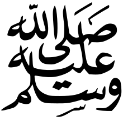 Here the time of eating is general, before or after. 
Technically, wudu is that which is a requirement for salaah and performed at the times of salaah. It is well known. 
In the 'Arabic language only the washing of the hands and face is also called wudu. 
This is commonly known as the Lughawi (linguists-literal) Wudu. 
Two types of narrations are mentioned in this chapter.
Chapter on Sayyidina Rasulullah       performing wudu at the time of eating – Hadith 1
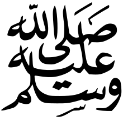 حَدَّثَنَا أَحْمَدُ بْنُ مَنِيعٍ، قَالَ‏:‏ حَدَّثَنَا إِسْمَاعِيلُ بْنُ إِبْرَاهِيمَ، عَنْ أَيُّوبَ، عَنِ ابْنِ أَبِي مُلَيْكَةَ، عَنِ ابْنِ عَبَّاسٍ، أَنَّ رَسُولَ اللهِ صلى الله عليه وسلم خَرَجَ مِنَ الْخَلاءِ، فَقُرِّبَ إِلَيْهِ الطَّعَامُ، فَقَالُوا‏:‏ أَلا نَأْتِيكَ بِوَضُوءٍ‏؟‏ قَالَ‏:‏ إِنَّمَا أُمِرْتُ بِالْوُضُوءِ، إِذَا قُمْتُ إِلَى الصَّلاةِ‏.‏
Chapter on Sayyidina Rasulullah       performing wudu at the time of eating – Hadith 1
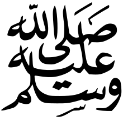 Ibn'Abbaas Radiyallahu'Anhu says:
"Once when Rasulullah Sallailahu 'Alayhi Wasallam came out of the toilet, after relieving himself from the call of nature, food was served to him. They asked if water for wudu should be brought? He replied: 'I have been commanded to perform wudu when 1 perform salaah'".
Chapter on Sayyidina Rasulullah       performing wudu at the time of eating – Hadith 1
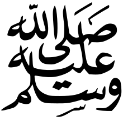 Technical wudu is only waajib for salaah. 
It is not necessary to perform wudu before eating or immediately after relieving one's self. 
Sayyidina Rasulullah Sallallahu 'Alayhi Wasallam did not perform wudu, for it must not be thought that wudu is compulsory after visiting the toilet.
Chapter on Sayyidina Rasulullah       performing wudu at the time of eating – Hadith 2
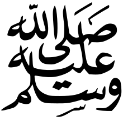 حَدَّثَنَا سَعِيدُ بْنُ عَبْدِ الرَّحْمَنِ الْمَخْزُومِيُّ، قَالَ‏:‏ حَدَّثَنَا سُفْيَانُ بْنُ عُيَيْنَةَ، عَنْ عَمْرِو بْنِ دِينَارٍ، عَنْ سَعِيدِ بْنِ الْحُوَيْرِثِ، عَنِ ابْنِ عَبَّاسٍ، قَالَ‏:‏ خَرَجَ رَسُولُ اللهِ صلى الله عليه وسلم مِنَ الْغَائِطِ فَأُتِيَ بِطَعَامٍ، فَقِيلَ لَهُ‏:‏ أَلا تَتَوَضَّأُ‏؟‏ فَقَالَ‏:‏ أَأُصَلِّي، فَأَتَوَضَّأُ‏.‏
Chapter on Sayyidina Rasulullah       performing wudu at the time of eating – Hadith 2
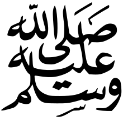 Ibn 'Abbaas Radiyallahu 'Anhu relates:
"Rasulullah Sallallahu 'Alayhi Wasallam once, after relieving himself in the toilet, came out, and was served food. The Sahaabah inquired: 'Will you not perform wudu?'. Rasulullah Saliallahu 'Alayhi Wasallam replied: 'Do I have to perform salaah, that wudu must be performed?'"
Chapter on Sayyidina Rasulullah       performing wudu at the time of eating – Hadith 2
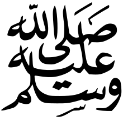 It has been mentioned in the previous hadith, that it is not mustahab to perform wudu before eating. 
It is better to be in the state of wudu at all times. 
Physical cleanliness has an effect on spiritual cleanliness. 
It is therefore recommended that wudu be performed after visiting the toilet.
Chapter on Sayyidina Rasulullah       performing wudu at the time of eating – Hadith 3
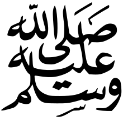 حَدَّثَنَا يَحْيَى بْنُ مُوسَى، قَالَ‏:‏ حَدَّثَنَا عَبْدُ اللهِ بْنُ نُمَيْرٍ، قَالَ‏:‏ حَدَّثَنَا قَيْسُ بْنُ الرَّبِيعِ ‏(‏ح‏)‏ وَحَدَّثَنَا قُتَيْبَةُ، قَالَ‏:‏ حَدَّثَنَا عَبْدُ الْكَرِيمِ الْجُرْجَانِيُّ، عَنْ قَيْسِ بْنِ الرَّبِيعِ، عَنْ أَبِي هَاشِمٍ، عَنْ زَاذَانَ، عَنْ سَلْمَانَ، قَالَ‏:‏ قَرَأْتُ فِي التَّوْرَاةِ، أَنَّ بَرَكَةَ الطَّعَامِ الْوُضُوءُ بَعْدَهُ، فَذَكَرْتُ ذَلِكَ لِلنَّبِيِّ صلى الله عليه وسلم، وَأَخْبَرْتُهُ بِمَا قَرَأْتُ فِي التَّوْرَاةِ، فَقَالَ رَسُولُ اللهِ صلى الله عليه وسلم‏:‏ بَرَكَةُ الطَّعَامِ الْوُضُوءُ قَبْلَهُ، وَالْوُضُوءُ بَعْدَهُ‏.‏
Chapter on Sayyidina Rasulullah       performing wudu at the time of eating – Hadith 3
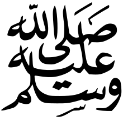 Salmaan Faarisi Radiyallahu 'Anhu says:
"I have read in-the Tauraah, that performing wudu (washing the hands) after eating increases blessings. I mentioned this to Rasulullah Sallailahu 'Alayhi Wasallam. Rasulullah Sallallahu 'Alayhi Wasallam said: "Wudu before and after eating (washing the hands and mouth) increases blessings."
Chapter on Sayyidina Rasulullah       performing wudu at the time of eating – Hadith 3
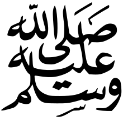 It may be possible that only the time (after eating) is mentioned in the Tauraah. 
In this manner the other time (before eating) was added to the shari'ah of Muhammad Sallallahu 'Alayhi Wasallam. 
Many laws have been revealed that were not in the shari'ah of the previous ambiyaa. 
It is possible that both times are mentioned in the Tauraah, and since changes have been made to it, the law of washing the hands before eating, may have been removed from it.
Chapter on the Words that Sayyidina Rasulullah Uttered Before and After Eating
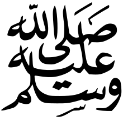 The du'aas that Sayyidina 'Rasulullah Sallallahu 'Alayhi Wasallam recited before and after meals are mentioned in this chapter
lmaam Tirmiai has mentioned seven ahaadith here
Chapter on the Words that Sayyidina Rasulullah Uttered Before and After Eating – Hadith 1
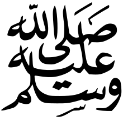 حَدَّثَنَا قُتَيْبَةُ بْنُ سَعِيدٍ، قَالَ‏:‏ حَدَّثَنَا ابْنُ لَهِيعَةَ، عَنْ يَزِيدَ بْنِ أَبِي حَبِيبٍ، عَنْ رَاشِدِ بْنِ جَنْدَلٍ الْيَافِعِيِّ، عَنْ حَبِيبِ بْنِ أَوْسٍ، عَنْ أَبِي أَيُّوبَ الأَنْصَارِيِّ، قَالَ‏:‏ كُنَّا عِنْدَ النَّبِيِّ صلى الله عليه وسلم، يَوْمًا، فَقَرَّبَ طَعَامًا، فَلَمْ أَرَ طَعَامًا كَانَ أَعْظَمَ بَرَكَةً مِنْهُ، أَوَّلَ مَا أَكَلْنَا، وَلا أَقَلَّ بَرَكَةً فِي آخِرِهِ، قُلْنَا‏:‏ يَا رَسُولَ اللهِ، كَيْفَ هَذَا‏؟‏ قَالَ‏:‏ إِنَّا ذَكَرْنَا اسْمَ اللهِ حِينَ أَكَلْنَا، ثُمَّ قَعَدَ مَنْ أَكَلَ وَلَمْ يُسَمِّ اللَّهَ تَعَالَى فَأَكَلَ مَعَهُ الشَّيْطَانُ‏.‏
Chapter on the Words that Sayyidina Rasulullah Uttered Before and After Eating – Hadith 1
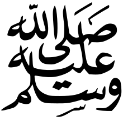 Abu Ayyub Ansaari Radiyallahu'Anhu reports:
"We were once present in the assembly of Rasulullah Sallallahu 'Alayhi Wasallam. Food was brought to him. 1 did not observe any food that had so much barakah at the beginning and at the end of which there was no barakah left in the food. We therefore asked Rasulullah Sallallahu 'Alayhi Wasallam reason?. He replied: 'In the beginning we all recited 'Bismillah' before we began eating. Then someone in the end joined us, and did not recite ''Bismillah'. The shaitaan ate with him'".
Chapter on the Words that Sayyidina Rasulullah Uttered Before and After Eating – Hadith 1
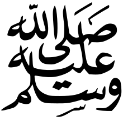 According to the majority of the 'ulama, by the word 'Shayiaan eating', the actualmeaning is intended. It is not impossible for the shaytaan to eat and drink. 
In this hadith only Bismillah is mentioned, therefore the 'ulama say, if one only recites Bismillah before eating, it will suffice, but it is better and recommended that the full 'Bismillahir Rahmanir Rahim' be recited. 
The 'ulama have also written that it is better to say the Bismillah audibly so that others who may have forgotten may also remember it
Chapter on the Words that Sayyidina Rasulullah Uttered Before and After Eating – Hadith 2
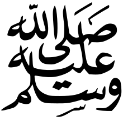 حَدَّثَنَا يَحْيَى بْنُ مُوسَى، قَالَ‏:‏ حَدَّثَنَا أَبُو دَاوُدَ، قَالَ‏:‏ حَدَّثَنَا هِشَامٌ الدَّسْتُوائِيُّ، عَنْ بُدَيْلٍ الْعُقَيْلِيُّ، عَنْ عَبْدِ اللهِ بْنِ عُبَيْدِ بْنِ عُمَيْرٍ، عَنْ أُمِّ كُلْثُومٍ، عَنْ عَائِشَةَ، قَالَتْ‏:‏ قَالَ رَسُولُ اللهِ صلى الله عليه وسلم‏:‏ إِذَا أَكَلَ أَحَدُكُمْ، فَنَسِيَ أَنْ يَذْكُرَ اللَّهَ تَعَالَى عَلَى طَعَامِهِ، فَلْيَقُلْ‏:‏ بِسْمِ اللهِ أَوَّلَهُ وَآخِرَهُ‏.‏
Chapter on the Words that Sayyidina Rasulullah Uttered Before and After Eating – Hadith 2
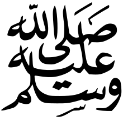 Aayeshah radiyallahu 'Anha says:
"Rasulullah Sallallahli 'Alayi Wasallam said: 'When one eats and has forgotten to recite 'Bismillah', then when one remembers while eating, one should recite 'Bismillahi awwalahu wa aa-khirahu'".
Chapter on the Words that Sayyidina Rasulullah Uttered Before and After Eating – Hadith 3
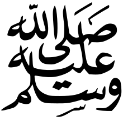 حَدَّثَنَا عَبْدُ اللهِ بْنُ الصَّبَّاحِ الْهَاشِمِيُّ الْبَصْرِيُّ، قَالَ‏:‏ حَدَّثَنَا عَبْدُ الأَعْلَى، عَنْ مَعْمَرٍ، عَنْ هِشَامِ بْنِ عُرْوَةَ، عَنْ أَبِيهِ، عَنْ عُمَرَ بْنِ أَبِي سَلَمَةَ، أَنَّهُ دَخَلَ عَلَى رَسُولِ اللهِ صلى الله عليه وسلم، وَعِنْدَهُ طَعَامٌ، فَقَالَ‏:‏ ادْنُ يَا بُنَيَّ، فَسَمِّ اللَّهَ تَعَالَى، وَكُلْ بِيَمِينِكَ، وَكُلْ مِمَّا يَلِيكَ‏.‏
Chapter on the Words that Sayyidina Rasulullah Uttered Before and After Eating – Hadith 3
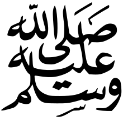 Umar bin Abi Salamah Radiyallahu 'Anbu came to Rasululah Sallallahu 'Alayhi Wasallam while food had been served to him. Rasulullah Saliallahu 'Alayhi Wasallam said:
"O my Son come near, recite Bismillah, and eat with your right hand from that portion which is in front of you".
Chapter on the Words that Sayyidina Rasulullah Uttered Before and After Eating – Hadith 3
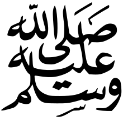 The 'ulama are unanimous that it is sunnah to recite 'Bismillah'. 
According to the majority it is sunnah to eat with the right hand, and some say it is waajib. 
The reason being Sayyidina Rasulullah Sallallahu 'Alayhi Wasallam cursed a person who ate with his left hand, subse- quently that persons hand became paralysed. This exemplary incident is mentioned in the kitaabs of hadith, that a person was eating with the left hand. Sayyidina Rasulullah Sallallahu 'Alayhi Wasallam advised him to eat with the right hand. He replied: 'I cannot eat with the right hand'. Sayyidina Rasulullah Sallallahu 'Alayhi Wasallam said: 'You will not be able to eat with it in the future also'. After that, his right hand did not reach his mouth.
Chapter on the Words that Sayyidina Rasulullah Uttered Before and After Eating – Hadith 4
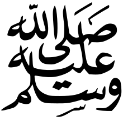 حَدَّثَنَا مَحْمُودُ بْنُ غَيْلانَ، قَالَ‏:‏ حَدَّثَنَا أَبُو أَحْمَدَ الزُّبَيْرِيُّ، قَالَ‏:‏ حَدَّثَنَا سُفْيَانُ الثَّوْرِيُّ، عَنْ أَبِي هَاشِمٍ، عَنِ إِسْمَاعِيلَ بْنِ رِيَاحٍ، عَنْ أَبِيهِ رِيَاحِ بْنِ عَبِيدَةَ، عَنْ أَبِي سَعِيدٍ الْخُدْرِيِّ، قَالَ‏:‏ كَانَ رَسُولُ اللهِ صلى الله عليه وسلم إِذَا فَرَغَ مِنْ طَعَامِهِ، قَالَ‏:‏ الْحَمْدُ لِلَّهِ الَّذِي أَطْعَمَنَا وَسَقَانَا وَجَعَلَنَا مُسْلِمِينَ‏.‏
Chapter on the Words that Sayyidina Rasulullah Uttered Before and After Eating – Hadith 4
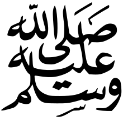 Abu Sa'eed Khudari Radiyallahu 'Anhu says:
"After eating Rasulullah Sallallahu 'Alayhi Wasallam read this du'aa: Alhamdulillaahil-ladhi at-amanaa wa-saqaa-naa wa-ja-a-lanaa muslimeen.
Chapter on the Words that Sayyidina Rasulullah Uttered Before and After Eating – Hadith 4
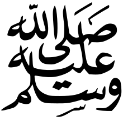 It is evident that after eating we must thank Allah and as stated in the Qur-aan: 
'. . . if you give thanks to Me I will increase for you'.-Surah Ebrahim, 7. 
This an opportunity for giving thanks. 
The word 'made us Muslims' is included because together with worldly favors, Allah has granted us spiritual favors by making us Muslims. Or because in reality the offering of thanks for eating and drinking and also the praising and thanking of Allah is the result of Islaam. Therefore this too has been included Alhamdulillah
Chapter on the Words that Sayyidina Rasulullah Uttered Before and After Eating – Hadith 5
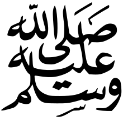 حَدَّثَنَا مُحَمَّدُ بْنُ بَشَّارٍ، قَالَ‏:‏ حَدَّثَنَا يَحْيَى بْنُ سَعِيدٍ، قَالَ‏:‏ حَدَّثَنَا ثَوْرُ بْنُ يَزِيدَ، عَنْ خَالِدُ بْنُ مَعْدَانَ، عَنْ أَبِي أُمَامَةَ، قَالَ‏:‏ كَانَ رَسُولُ اللهِ صلى الله عليه وسلم إِذَا رُفِعَتِ الْمَائِدَةُ مِنْ بَيْنِ يَدَيْهِ، يَقُولُ‏:‏ الْحَمْدُ لِلَّهِ حَمْدًا كَثِيرًا طَيِّبًا مُبَارَكًا فِيهِ، غَيْرَ مُودَعٍ، وَلا مُسْتَغْنًى عَنْهُ رَبَّنَا‏.‏
Chapter on the Words that Sayyidina Rasulullah Uttered Before and After Eating – Hadith 5
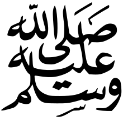 Abu Umaamah Radiyallahu-'Anhu says:
"When the dastarkhaan (table cloth) was being removed in the presence of Rasulullah Sallailahu 'Alayhi Wasallam, Rasulullah Saliallahu 'Alayhi Wasallam recited this du'aa: Alhamdulillaahi hamdan kathiran tayyiban mubaarakan fihi-ghayra mu-wadda-in wa-laa mus-taghnan 'anhu rabbuna.
Chapter on the Words that Sayyidina Rasulullah Uttered Before and After Eating – Hadith 6
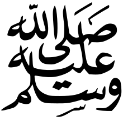 حَدَّثَنَا أَبُو بَكْرٍ مُحَمَّدُ بْنُ أَبَانَ، قَالَ‏:‏ حَدَّثَنَا وَكِيعٌ، عَنْ هِشَامٍ الدَّسْتُوائِيِّ، عَنْ بُدَيْلِ بْنِ مَيْسَرَةَ الْعُقَيْلِيِّ، عَنْ عَبْدِ اللهِ بْنِ عُبَيْدِ بْنِ عُمَيْرٍ، عَنْ أُمِّ كُلْثُومٍ، عَنْ عَائِشَةَ، قَالَتْ‏:‏ كَانَ النَّبِيُّ صلى الله عليه وسلم يَأْكُلُ الطَّعَامَ فِي سِتَّةٍ مِنْ أَصْحَابِهِ، فَجَاءَ أَعْرَابِيٌّ، فَأَكَلَهُ بِلُقْمَتَيْنِ، فَقَالَ رَسُولُ اللهِ صلى الله عليه وسلم‏:‏ لَوْ سَمَّى لَكَفَاكُمْ‏.‏
Chapter on the Words that Sayyidina Rasulullah Uttered Before and After Eating – Hadith 6
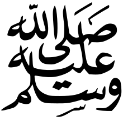 Aayeshah Radiyallahu 'Anha relates that while Rasulullah Saliallahu aIayhi Wasallam and six of the Sahaabah were having meals, a badawi came. He ate all the food up in two bites. Rasulullah Sallallahu 'Alayhi Wasallam said:
"If he had read 'Bismillah' it should have been sufficient for all."
Chapter on the Words that Sayyidina Rasulullah Uttered Before and After Eating – Hadith 6
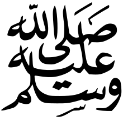 Because the badawi did not recite Bismillah, the shaytaan joined and finished everything. 
The barakah of the food vanished.
Chapter on the Words that Sayyidina Rasulullah Uttered Before and After Eating – Hadith 7
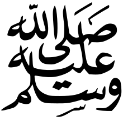 حَدَّثَنَا هَنَّادٌ، وَمَحْمُودُ بْنُ غَيْلانَ، قَالا‏:‏ حَدَّثَنَا أَبُو أُسَامَةَ، عَنْ زَكَرِيَّا بْنِ أَبِي زَائِدَةَ، عَنْ سَعِيدِ بْنِ أَبِي بُرْدَةَ، عَنْ أَنَسِ بْنِ مَالِكٍ، قَالَ‏:‏ قَالَ رَسُولُ اللهِ صلى الله عليه وسلم‏:‏ إِنَّ اللَّهَ لَيَرْضَى عَنِ الْعَبْدِ أَنْ يَأْكُلَ الأَكْلَةَ، أَوْ يَشْرَبَ الشَّرْبَةَ فَيَحْمَدَهُ عَلَيْهَا‏.‏
Chapter on the Words that Sayyidina Rasulullah Uttered Before and After Eating – Hadith 7
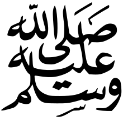 Anas Radiyallahu 'Anhu relates from Rasulullah Sallallahu 'Alayhi Wasallam that, Allah Ta'aala is pleased with that servant who eats one morsel (bite) or drinks one sip and gives thanks to Him.
Chapter on the Cup of Sayyidina Rasulullah      – Hadith 1
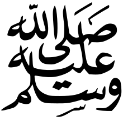 حَدَّثَنَا الْحُسَيْنُ بْنُ الأَسْوَدِ الْبَغْدَادِيُّ، قَالَ‏:‏ حَدَّثَنَا عَمْرُو بْنُ مُحَمَّدٍ، قَالَ‏:‏ حَدَّثَنَا عِيسَى بْنُ طَهْمَانَ، عَنْ ثَابِتٍ، قَالَ‏:‏ أَخَرَجَ إِلَيْنَا أَنَسُ بْنُ مَالِكٍ، قَدَحَ خَشَبٍ، غَلِيظًا، مُضَبَّبًا بِحَدِيدٍ، فَقَالَ‏:‏ يَا ثَابِتُ، هَذَا قَدَحُ رَسُولِ اللهِ صلى الله عليه وسلم‏.‏
Chapter on the Cup of Sayyidina Rasulullah      – Hadith 1
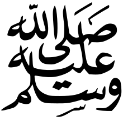 Thaabit radiyallahu anhu relates that Anas radiyallahu anhu showed us a large wooden cup, which was lined with metal, and said, O Thaabit, this is the cup of Rasoolullah sallallahu alaihe wasallam
Chapter on the Cup of Sayyidina Rasulullah      – Hadith 1
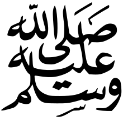 It is said that this cup was sold from the estate of Sayyidina Nadr bin Anas Radiyallahu 'Anhu for eight lakh Dirhams and Imaam Bubaari drank water from it in Basrah. Some say that, that was another cup.
Chapter on the Cup of Sayyidina Rasulullah      – Hadith 2
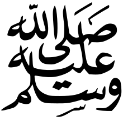 حَدَّثَنَا عَبْدُ اللهِ بْنُ عَبْدِ الرَّحْمَنِ، قَالَ‏:‏ أَنْبَأَنَا عَمْرُو بْنُ عَاصِمٍ، قَالَ‏:‏ أَنْبَأَنَا حَمَّادُ بْنُ سَلَمَةَ، قَالَ‏:‏ أَنْبَأَنَا حُمَيْدٌ، وَثَابِتٌ، عَنْ أَنَسٍ، قَالَ‏:‏ لَقَدْ سَقَيْتُ رَسُولَ اللهِ صلى الله عليه وسلم، بِهَذَا الْقَدَحِ الشَّرَابَ كُلَّهُ، الْمَاءَ، وَالنَّبِيذَ، وَالْعَسَلَ، وَاللَّبَنَ‏.‏
Chapter on the Cup of Sayyidina Rasulullah      – Hadith 2
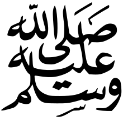 Anas radiyallahu anhu says, I gave Rasoolullah sallallahu alaihe wasallam to drink from this cup all those things which are drunk; Nabeedh, milk, etc.
Chapter on the Cup of Sayyidina Rasulullah      – Hadith 2
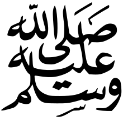 Nabeea is a drink made by soaking dates raisins etc. in water till these things (became soft and) give off its effect. 
It is a tonic and gives strength. 
Dates etc. were soaked for Sayyidina Rasulullah Sallallahu 'Alayhi Wasallam at night and he drank it in the morning. 
It was also sometimes used the next day, provided it did not ferment and become , intoxicating.
Chapter on the Cup of Sayyidina Rasulullah
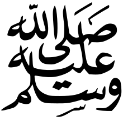 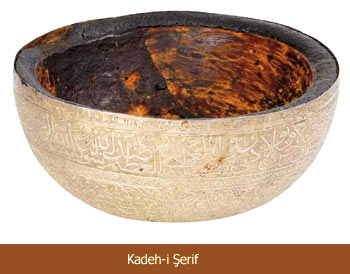 Dua upon Concluding a Majlis of Ilm
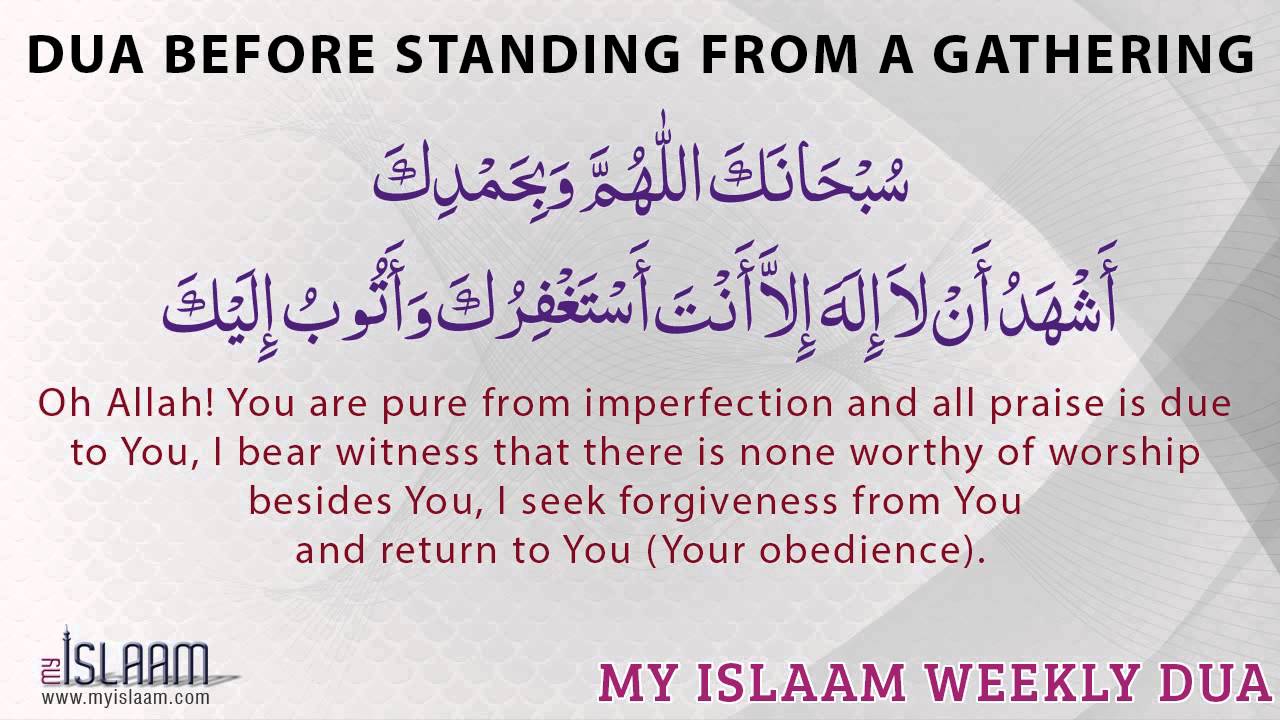